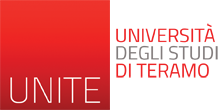 Dal compromesso democratico alla rottura dell’equilibrio.1946-1960
Prof. Pasquale Iuso
Corso di laurea in Scienze Politiche
Storia dell’Italia Repubblicana
Il punto di inizio
Il primo quindicennio repubblicano si gioca tutto sulla tenuta del compromesso democratico iniziale. 
Un Paese sempre sull’orlo dello scontro, regge e con lui il tessuto del compromesso costituzionale.
In pratica si può parlare del “primo compromesso storico”? Per certi versi si con alcune sottolineature da fare.
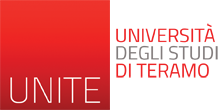 Il compromesso democratico
l’accordo costituzionale è del 1947 sancito dalla Costituzione 1948
Prima dell’accordo costituzionale scoppia la GF
 il PCI è estromesso, poi viene sconfitto alle elezioni ma non cede alle pressioni interne e della base verso la rivoluzione (Togliatti coglie il senso e la posizione del partito, e anche il fatto che il PCI non sarebbe più andato al governo) e orienta il partito allo sviluppo della democrazia parlamentare
La DC rinuncia alla messa fuori legge (rischio rottura istituzionale e scontro armato), accetta la presenza perché (Pellegrino p.29) neanche la DC voleva essere schiacciata sul modello americano 

Dopo il 1948 anche l’URSS si preoccupò più di evitare un’uscita del PCI dalla sua orbita (mantenendo in piedi tutti i livelli di pressione – politica e finanziaria), che tentare una reale insurrezione dall’interno
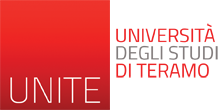 Il compromesso democratico
DC e PCI: paura l’uno dell’altro con un sistema di azione e reazione pronto a intervenire, ma obbligati a coesistere 
Secondo Pellegrino “questo è il filo che percorre l’intera storia repubblicana: necessità di stabilire un punto di equilibrio tra le forze in campo, dentro il quadro determinato dai rapporti internazionali” (p.29)
Nei due partiti c’è sempre una componente che non chiude mai definitivamente la porta al dialogo con l’altra parte
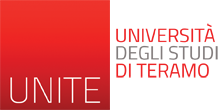 Il compromesso democratico
Ne deriva che la Costituzione nel suo giungere ad approvazione ha rappresentato il collante (il cuore della macchina democratica) 

Vero punto di congiunzione delle culture politiche e sindacali di lungo periodo.
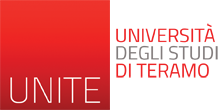 Il compromesso democratico
Il funzionamento reale delle istituzioni - con i due poli esclusi dall’area della governabilità e (almeno uno) anche dall’area della legittimità costituzionale – ha poi risentito dei disequilibri interni dando il via ad un percorso di “consociativismo parlamentare nel quale il PCI non è mai stato realmente estraneo al governo nazionale” (Pellegrino Fasanella p.31)

Nel tempo i due attori conoscevano gli scheletri dell’altro  ma non intervenivano. Una sorta di prezzo che entrambi pagavano alla pace ma anche al sistema politico (questo è uno dei limiti attraverso il quale poi si blocca, ma probabilmente anche l’unica strada a suo tempo percorribile).
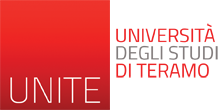 Il compromesso democratico
Secondo Giovanni Pellegrino è stata l’unica democrazia possibile nel secondo dopoguerra in una sorta di anomalia tutta italiana (un’Italia profondamente divisa che è andata alla ricerca di un punto di equilibrio per attenuare le divisioni, per continuare a crescere) con due blocchi ideologicamente inconciliabili 

Una sorta di equilibrio statico – un sistema politico bloccato – in una storia quella della prima repubblica che non è mai stata statica

G.Fasanella- G. Pellegrino, pp.33-35
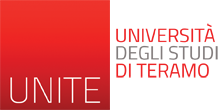 Il compromesso democratico
“nei partiti, almeno fino alla morte di Moro, c’era sempre la netta sensazione che nel momento in cui il sistema si fosse stabilizzato in maniera definitiva, si sarebbe irrigidito e probabilmente non avrebbe retto alle pressioni. 

Lo sfogo era la ricerca di equilibri sempre più avanzati : dal centrismo al centro sinistra, dal centro sinistra alla breve stagione della solidarietà nazionale

G.Fasanella- G. Pellegrino, pp.33-35
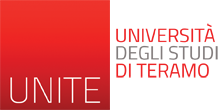 Il compromesso democratico
Una strategia di lunghissimo periodo che puntava ad una normalizzazione della democrazia italiana
Presenza di forze interne ai partiti pronte al dialogo vs forze interne (di varia natura) contrarie al disgelo ed all’accordo
Nel PCI: sono la minoranza di Secchia e quella parte della Resistenza che non depone le armi
Nel versante opposto: gli apparati (servizi, polizia, CC, FFAA), corpi intermedi (burocrazia, dirigenza e prefetti), parti della borghesia (ventre molle del Paese dove la riforma agraria è un esproprio proletario, ovvero certe riforme non sono applicazioni della costituzione, ma cedimenti al proletariato comunista, ovvero Fanfani, Moro e La Malfa sono pericolosi rivoluzionari; per non parlare del programma di riforme strutturali del centro SX)
G.Fasanella – G. Pellegrino, pp. 35-37
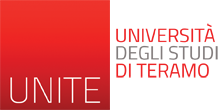 Il compromesso democratico visto dagli USA
L’anticomunismo era tutto interno o risentiva di quello USA?
Questa domanda deve prendere in considerazione le diverse amministrazioni USA ma anche il mutare degli scenari internazionali: il guardare verso il mondo arabo ci pone ai limiti dell’atlantismo USA rispetto a Israele
In generale DC, PCI, le ricerche di dialogo e le posizioni talvolta perseguite in p.e. provocano diffidenza 
Anche in USA fra i repubblicani e i democratici esistono posizioni intermedie  che non appoggiano mire di contenimento o golpiste in Italia, ma accettano con prudenza e attenzione la ricerca di equilibri più avanzati
Punto di riferimento era la cultura laica/repubblicana e laica/azionista cui si rivolgeva quella tecnostruttura economica e finanziaria laica americana che non sopportava né la DC né tantomeno il PCI considerandole due chiese che soffocavano il Paese
G.Fasanella G. Pellegrino, pp. 38-39
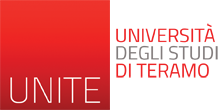 La rottura dell’equilibrio
Gli anni cinquanta sono cmq anni di stabilità politica assicurata dal centrismo e dalla linea politica del PCI di Togliatti
Le crisi interne sono crisi di assestamento o primi segni di un rigetto da parte della macchina e del suo sistema di funzionamento.
Un’attenzione particolare va posta anche al cambio di prospettiva dell’anticomunismo che sembra – sul finire del decennio – assumere la doppia valenza internazionale/nazionale. 
Versione semplificata e violenta della teorie del contenimento  all’interno della quale cominciano a venire alla luce (sull’onda della crescita) i costi della ricostruzione e della trasformazione (compresi i reparti confino e i licenziamenti politici – ma anche il 56)
Al sistema manca la possibilità dell’alternanza e quindi di un governo in grado di perseguire obiettivi di riequilibrio sociale ed economico, ovvero di vere riforme. Non c’è un partito legittimato a sinistra
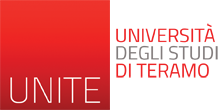 La rottura dell’equilibrio
Il nodo del 1960: Tambroni (monocolore DC con MSI, rimette in gioco la destra politica); apertura a SX dopo il 1956 significa la prima ricerca di un equilibrio più avanzato
Tambroni è anche il risultato di una crisi interna alla DC (si ripresenta la costante delle crisi interne alla borghesia ed alla classe dirigente e politica: 1899, 1914, 1922, 19….)
La caduta di Tambroni per opera delle proteste e della crisi interna alla DC (sulla prospettiva di un nuovo equilibrio che coinvolgesse il PSI dopo la rottura con PCI) convince il ventre molle del Paese che la destra non essendo legittimata ad andare al governo politicamente, dovesse conquistare il potere con una sorta di forzatura autoritaria, ancor più perché il PCI aveva dimostrato la forza di mobilitazione
Questa logica della paura si radica del tutto nella classe dirigente (politica ed economica) che non voleva aperture, anzi
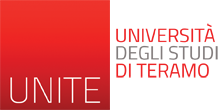 L’apertura a sinistra: un equilibrio più avanzato del sistema
Moro e Fanfani
Il breve clima di distensione internazionale
Sono questi gli elementi di fondo e gli ispiratori della svolta
Svolta che ha fortissime opposizioni che si coagulano.
Nel campo anticomunista (perché il PSI veniva visto come una sorta di cavallo di Troia del PCI): ambienti militari, istituzionali, diplomatici, MSI, settori piccoli ma importanti della DC, PRI, PSDI, PLI, si oppongono sempre più anche al programma di riforme del primo centrosx
Una paura degli ambienti politici che non trova riscontro nelle posizioni di quei leader che l’appoggiavano: Moro, Fanfani, Saragat, La Malfa non erano certo comunisti
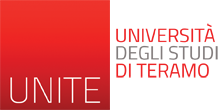 L’apertura a sinistra: un equilibrio più avanzato del sistema
E’ la filosofia del tintinnio di sciabole che condiziona il secondo governo di centrosx dopo che il primo era caduto per il troppo riformismo di struttura
Non è un colpo di stato ma soprattutto una programmazione di intervento in funzione dissuasiva e condizionante
Il governo si forma ma ad un punto molto più basso di apertura alle riforme strutturali
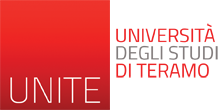 L’apertura a sinistra: un equilibrio più avanzato del sistema
Rimane oscura la scomparsa delle liste di enucleandi e il malore di Segni nel colloquio con Moro e Saragat (scontro che nasce sulle proteste di Saragat per gli ordini dati da Segni a De Lorenzo). 
Riflettere sul ruolo del Presidente della Repubblica nelle crisi politiche
Gli uomini forti IPOTIZZABILI per una soluzione forte
Merzagora (Pres. Senato avrebbe sostituito Segni alla Presidenza se non si fosse dimesso) uomo dei poteri forti espressione di quel mondo tecnocratico, finanziere con legami internazionali.  
Pacciardi: nemico del centro sx, legato alla destra USA, Ministro della Difesa quando Sogno tesseva la rete degli Aylantici. Dal 1964 con il secondo governo di centrosx tesse una trama con la destra italiana con l’obiettivo di una repubblica presidenziale sullo stile De Gaulle. Espulso dal PRI nell’estate 64. Continua a operare contro Moro e il centro Sx
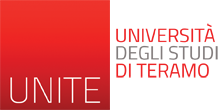 Il centro sinistra. Inizia lo scontro
Pacciardi: repubblica presidenziale stile De Gaulle
Sogno: la sua idea era tenere il Paese vincolato all’anticomunismo ricorrendo a forme di pressione e propaganda psicologica, minacciando pronunciamenti autoritari nel caso di evoluzioni eccessive.
Una minaccia che doveva apparire credibile al massimo per avere il suo effetto di contenimento e di paura nell’evolversi a sinistra del sistema
Secondo Pellegrino è qui che ci fu la saldatura (ad un livello in cui non sono più i valori della Resistenza, la patria e la nazione perché il PCI non era coinvolto e non avrebbe ceduto e il PSI non era rivoluzionario) tra area del partigianato bianco (cambio di generazione rispetto ai protagonisti del fornte orientale del 43-48 e poi dal 56 in poi) e neofascismo ed exRSI inseriti nella rete atlantica.  (pellegrino p.49)
Salto di qualità nell’anticomunismo (meglio antiapertura o contenimento interno, o sovranità limitata interna) avviene nel 1965: convegno Pollio
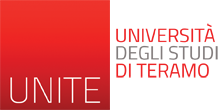